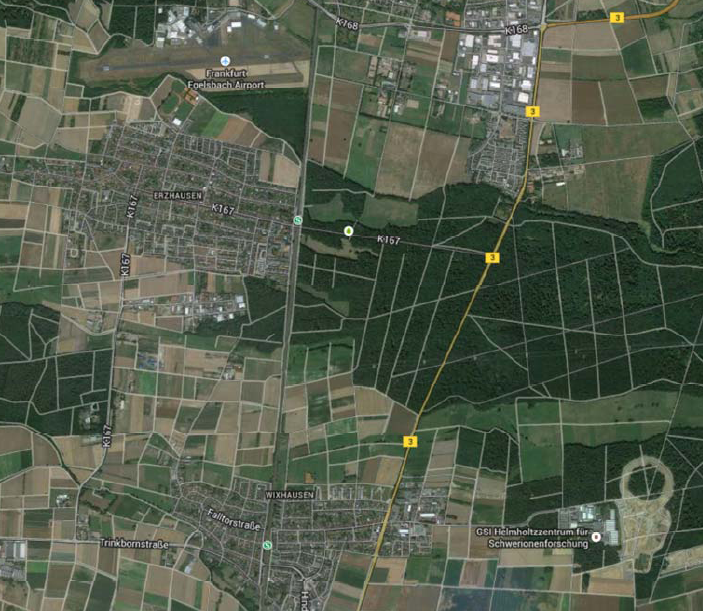 AGATA Collaboration Council Meeting

26th June 2014, GSI
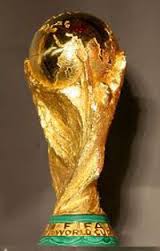 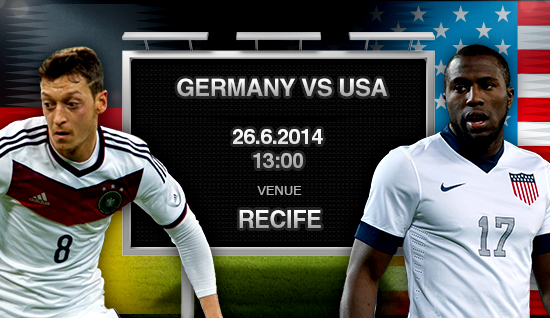 Draw?
AGATA ACC Agenda26th June 2014, GSI
Minutes of the last meeting from Liverpool 2013

Outstanding actions

Membership, ACC updates

Data policy

Publication procedure

Publications

Next chairperson

Report from ASC

Report from AMB

Next chairperson

AGATA 2017………

The open meeting and EGAN workshop

Next annual meeting

Any Other Business
[Speaker Notes: Huge collaboration
Over 40 laboratories in 10 countries
Others joining, Turkey, Hungary]
AGATA ACC Agenda26th June 2014, GSI
Apologies; Adam Mai (Piotr Bednarczyk) Adriana Nannini (Silvia Lenzi), 
Jerome Rupert, Benedict Million (Angela Bracco)
Minutes of the last meeting from Liverpool 2013

Outstanding actions
Ongoing action on ALL: Keep the information on the ACC web page up to date. Supply information on such things as technical publications, student PhD thesis and AGATA presentations to JS.
 
Ongoing action on ALL: Content in the form of overview presentations has been made available on the web pages, please add your talks where appropriate. The aim is to provide generic talks for those who need slides for AGATA presentations. 

Beyond Ganil, 2017….
There is a clear need to have a meeting to discuss this. The meeting could be at the next EGAN workshop in GSI. 
ACTION BC + JS
Done GdeA, JS
[Speaker Notes: Huge collaboration
Over 40 laboratories in 10 countries
Others joining, Turkey, Hungary]
AGATA ACC
Terms of Reference:
The ACC is the advisory body of the ASC on scientific matters concerning the AGATA project.

The tasks of the ACC are as follows:

elects the AGATA spokesperson who will serve for a period of two years. 

advises the ASC on scientific matters concerning the AGATA project and the research programme through the AGATA Spokesperson. 

nominates the Campaign Spokesperson for each experiment campaign to the ASC. 

hold meetings, at least annually, to receive reports from the ASC and AMB on the progress of the project and from the Campaign Spokespersons on the progress of the research programme. 

hold an annual open meeting of the AGATA Collaboration to present the status of the Project and to discuss future experiment campaigns.
Administer the data policy
Administer the scientific publications policy
Maintain web pages
[Speaker Notes: Huge collaboration
Over 40 laboratories in 10 countries
Others joining, Turkey, Hungary]
AGATA ACC
Membership
Bulgaria: 	
Univ. Sofia 		Georgi  Rainovski	rig@phys.uni-sofia.bg
INRNE Sofia		Pavel Petkov		petkov@inrne.bas.bg
Finland: 	
Univ. Jyväskylä		Rauno Julin		rauno.julin@phys.jyu.fi
France: 	
GANIL Caen		Emmanuel Clement	clement@ganil.fr	
LPSC –IN2P3 Grenoble		Jerome Robert		rubert@lpsc.in2p3.fr
IPN–IN2P3 Lyon		Olivier Stezowski	stezow@IPNL.IN2P3.FR
CSNSM–IN2P3 Orsay		Joa Ljungvall		verney@csnsm.in2p3.fr
 IPN–IN2P3 Orsay		David verney		leblanc@ipno.in2p3.fr
CEA/DSM/IRFU Saclay		Wolfram Korten	wolfram.korten@cea.fr
IPHC –IN2P3 Strasbourg		Dominique Curien	curien@ires.in2p3.fr
Germany: 	
GSI Darmstadt		Juergen Gerl		j.gerl@gsi.de
TU Darmstadt 		Norbert Pietralla 	pietralla@ikp.tu-darmstadt.de, 
Univ. zu Köln		Peter Reiter		preiter@ikp.Uni-Koeln.DE
TU München		Roman Gernhaeuser	roman.gernhaeuser@ph.tum.de
Hungary:
ATOMKI		Barna Nyako		nyako@atomki.hu
Italy:  	
INFN Firenze		Adriana Nannini		Adriana.Nannini@fi.infn.it
INFN Legnaro		Daniel Napoli		Daniel.R.Napoli@lnl.infn.it
INFN Milano		Benedicte Million	Benedicte.Million@mi.infn.it
INFN Padova		Silvia Lenzi		silvia.lenzi@pd.infn.it
Poland: 	
IFJ PAN Krakow		Adam Maj	Adam.Maj@ifj.edu.pl
 University of Warsaw (HIL)		Krzysztof Rusek   Krzysztof.Rusek@fuw.edu.pl
[Speaker Notes: Huge collaboration
Over 40 laboratories in 10 countries
Others joining, Turkey, Hungary]
AGATA ACC
Membership
Romania: 	
 IFIN/HH Bucharest		Victor Zamfir		zamfir@tandem.nipne.ro
Spain:
IFIC, CSIC-University of Valencia		Andres Gadea 		gadea@ific.uv.es
Electronic Engineering Department University of Valencia (UVEG) Vicente González vicente.gonzalez@uv.es
IEM, CSIC, Madrid		Andrea Jungclaus	andrea.jungclaus@csic.es
Department of Fundamental Physics, University of Salamanca 	Begoña Quintana 	quintana@usal.es
Sweden: 	
Chalmers Univ. of Technology Göteborg 	Andreas Heinz		andreas.heinz@chalmers.se
 Lund Univ.			Dirk Rudolph		Dirk.Rudolph@nuclear.lu.se
 Royal Institute of Technology Stockholm 	Bo Cederwall 		cederwall@nuclear.kth.se
 Uppsala Univ.			Johan Nyberg		johan.nyberg@physics.uu.se
Turkey: 
 Univ. Ankara			Ayse Kaskas		aysekaskas@yahoo.com
Univ. Istanbul			Ela Ganioglu		ganioglu@istanbul.edu.tr
Technical Univ. Istanbul 		Cenap Ozben		ozben@itu.edu.tr
UK: 	
Univ. Brighton			Alison Bruce		Alison.Bruce@brighton.ac.uk
Daresbury Laboratory 		John Simpson		john.simpson@stfc.ac.uk
Univ. Edinburgh			Phil Woods		pjw@ph.ed.ac.uk 
Univ. Liverpool			Helen Boston		A.J.Boston@liverpool.ac.uk 
Univ. Manchester		Dave Cullen		Dave.cullen@manchester.ac.uk 
Univ. Surrey			Phil Walker		P.Walker@surrey.ac.uk
Univ. West of Scotland		John Smith		John.F.Smith@uws.ac.uk
Univ. York			Mike Bentley		michael.bentley@york.ac.uk
[Speaker Notes: Huge collaboration
Over 40 laboratories in 10 countries
Others joining, Turkey, Hungary]
AGATA ACC Data Policy
Definition – Output of the AGATA system
	Primary contact for each experiment has to be defined
	Ownership AGATA
	Spokesperson of AGATA delegates ownership and access to primary contact
		Done for Legnaro so far period of two years, needs updating done
		All extended to end 2015
		GSI to do. 

http://npg.dl.ac.uk/agata_acc/AGATA_Data_Policy.html 

	Exploitation
	Annual report to ACC of status of experiment (report at annual meeting)
	Publication information to the ACC
	Brief report on experiments, send in or keep up to date.

http://npg.dl.ac.uk/agata_acc/AGATA_Data_Policy.html
[Speaker Notes: Huge collaboration
Over 40 laboratories in 10 countries
Others joining, Turkey, Hungary]
AGATA ACC
AGATA Publication and Publications Policy
Policy defined for Physics and technical publications

Maintain list on AGAA ACC web pages
What else, thesis, reports, talks ….. 

Technical publications, AMB approval

Publications Policy:

ASC
Core authors for physics papers from Legnaro (156)
List defined
Sign up required
Administration ASC asked ACC
Web based system. 
GSI to do. List being defined, co-ordinated through ASC members
[Speaker Notes: Huge collaboration
Over 40 laboratories in 10 countries
Others joining, Turkey, Hungary]
AGATA ACC
AGATA Publication and Publications Policy Web based system
Created and maintained by Johan Nyberg

https://www.agata.org/physics_publications/ 

Instructions

Submit paper to Johan Nyberg (copy John Simpson)
Set a deadline for core authors to reply (2 weeks)
List of core authors available after deadline

System works, not totally automatic yet
[Speaker Notes: Huge collaboration
Over 40 laboratories in 10 countries
Others joining, Turkey, Hungary]
AGATA ACC
AGATA Publications status
Technical Publications, 66 on web pages

Scientific publications, 11 papers on the web page

Recent publication: Track it to the limit, Philip Walker 
NATURE PHYSICS Vol. 10 May 2014 (news and views) 

Latest activity:
Philipp John et al., Shape evolution in the neutron-rich Osmium isotopes: prompt γ-ray spectroscopy of 196Os
Submitted to PLB	

F.C.L. Crespi et al., Isospin character of low-lying pygmy states in 208Pb via inelastic scattering of 17O ions
PRL in press
[Speaker Notes: Huge collaboration
Over 40 laboratories in 10 countries
Others joining, Turkey, Hungary]
AGATA ACC
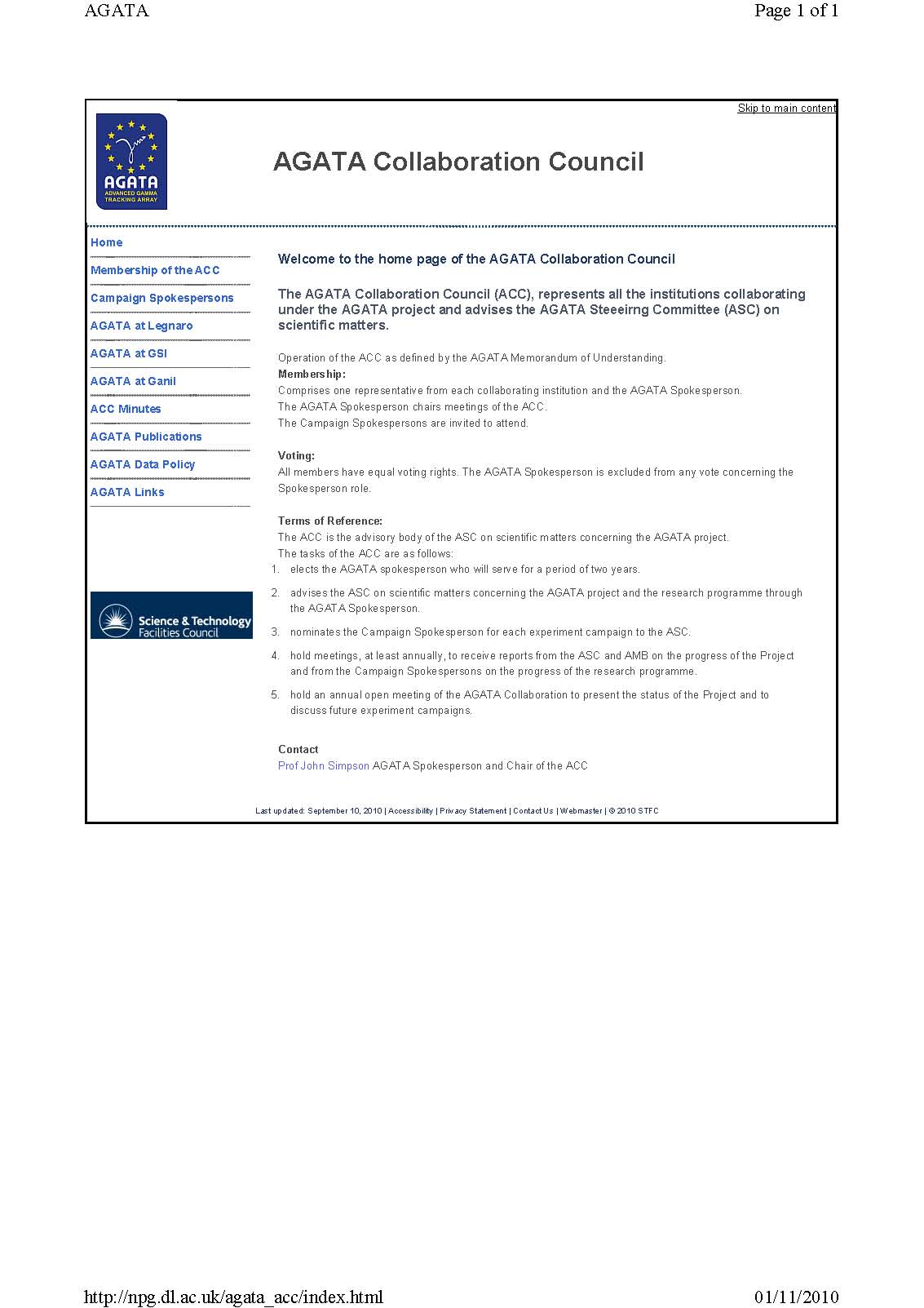 Web pages
http://npg.dl.ac.uk/agata_acc/index.html

	Comments

	Additions

	Input
[Speaker Notes: Huge collaboration
Over 40 laboratories in 10 countries
Others joining, Turkey, Hungary]
AGATA ACC
Report from ASC

Giacomo deAngelis
[Speaker Notes: Huge collaboration
Over 40 laboratories in 10 countries
Others joining, Turkey, Hungary]
AGATA ACC
Report from the AMB

Andres Gadea
[Speaker Notes: Huge collaboration
Over 40 laboratories in 10 countries
Others joining, Turkey, Hungary]
AGATA ACC
Chair of the AGATA ACC and AGATA Spokesperson

Vote took place (Johan Nyberg and Wolfram korten)

37 out of 41 voted

Winner is
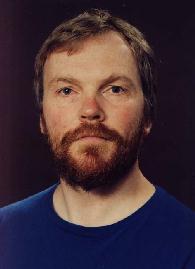 [Speaker Notes: Huge collaboration
Over 40 laboratories in 10 countries
Others joining, Turkey, Hungary]
AGATA 2017…..
		
			Where and When?

Open Call for Laboratory Expressions of Interest for the next campaigns
Ganil, Isolde, Legnaro, Riken
Discussion
Next steps
AGATA ACC
Annual collaboration meetings

EGAN workshop

Format

Comments
[Speaker Notes: Huge collaboration
Over 40 laboratories in 10 countries
Others joining, Turkey, Hungary]
AGATA ACC
Annual collaboration meeting
2010 Legnaro	Discussion at the inauguration

2010 Istanbul 	LNL Status LoI
		GSI LoI

2010 Lyon	LNL LoI
		SPIRAL LoI
		GSI Status
2011 Padova with EGAN
		Results
		Status and Plans

2012 Orsay with EGAN
		Results
		Status and plans
2013 Liverpool with EGAN, 24-27 June 

2014 GSI with EGAN, 23-26 June

2015 where and when??
[Speaker Notes: Huge collaboration
Over 40 laboratories in 10 countries
Others joining, Turkey, Hungary]
AGATA ACC
Any other business
[Speaker Notes: Huge collaboration
Over 40 laboratories in 10 countries
Others joining, Turkey, Hungary]